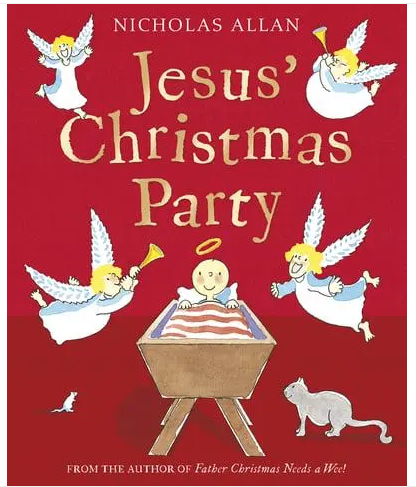 https://www.youtube.com/watch?v=PCMEeyeV-Wg
Go to 1:35
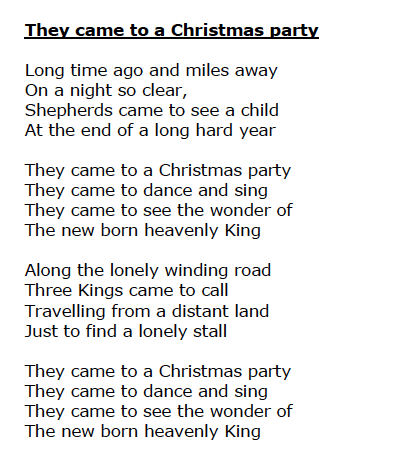 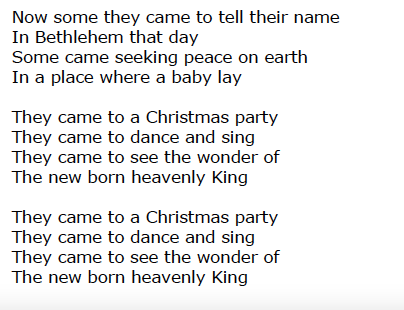 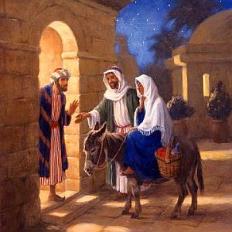 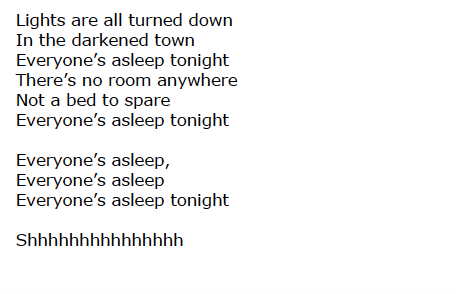 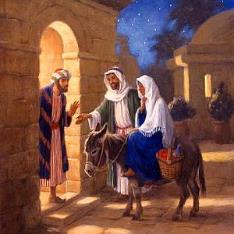 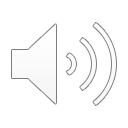 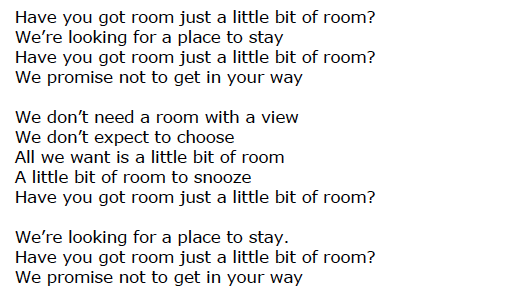 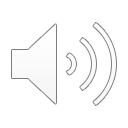 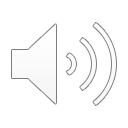 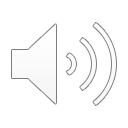 Sing along version
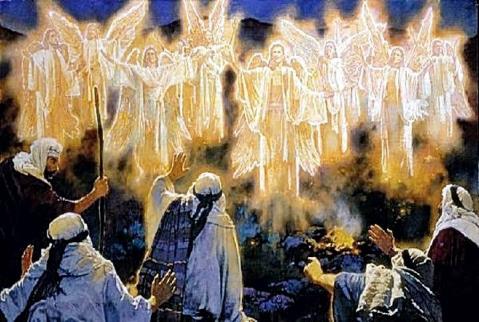 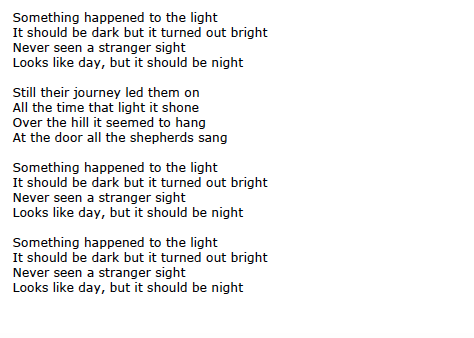 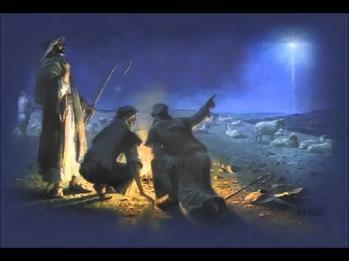 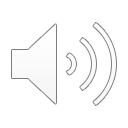 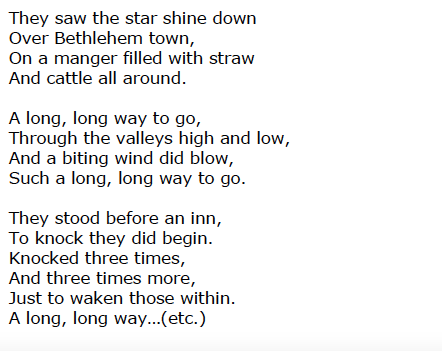 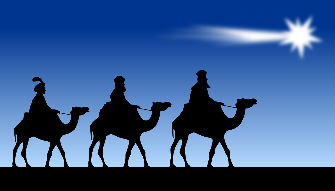 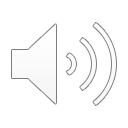 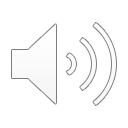 Sing along track
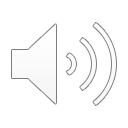 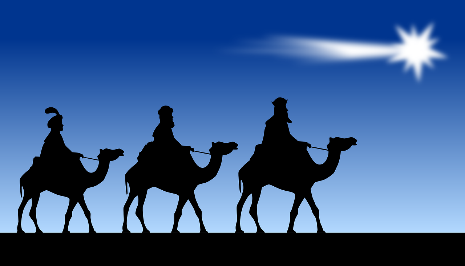 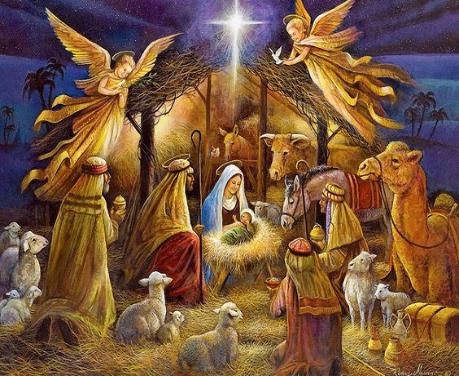 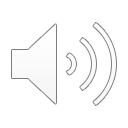 Signing
https://www.youtube.com/watch?v=worBChX8bO4
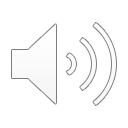